COGIC
10 YEAR
STRATEGIC
PLANNING
TOOLBOX
PROPOSAL
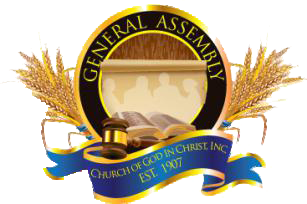 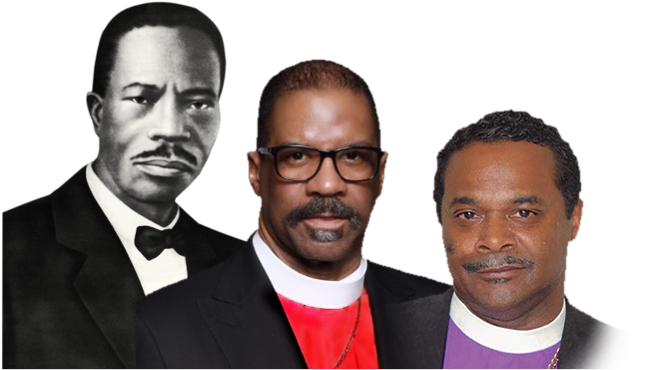 The saying has been attributed most often to Benjamin Franklin, who is also credited with having said,
“By failing to prepare, you are preparing to fail.”

 More recent variations, along with their attributions, include:
“Fail to plan, plan to fail.”
Carl W. Buechner

“Failures don’t plan to fail; they fail to plan.”
Harvey MacKay

”He who fails to plan is planning to fail.”
Winston Churchill (during World War II)
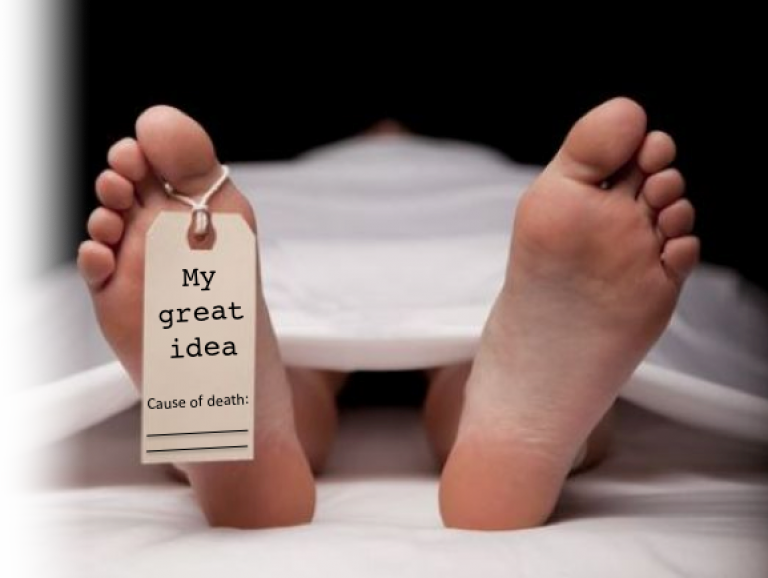 A pre-mortem — 
also known as a premortem— is a managerial strategy in which a project team imagines that a project or organization has failed, and then works backward to determine what potentially could lead to the failure of the project or organization.
20 YEAR
COMPREHENSIVE
MASTER PLAN
10 YEAR
STRATEGIC PLAN
3 Years Organizational Thinking and Strategic Frame Working
7 Areas of Organizational Focus
Strategic Synopsis
Strategic Assessment
Executive Outline
General Assembly Internal Assessment
COGIC Inc.
COGIC Subsidiaries
COGIC Charities
COGIC Global Operations
Vision Statement

Mission Statement

Core Values
COGIC: 10 YEAR STRATEGIC PLANNING TOOLBOX PROPOSAL
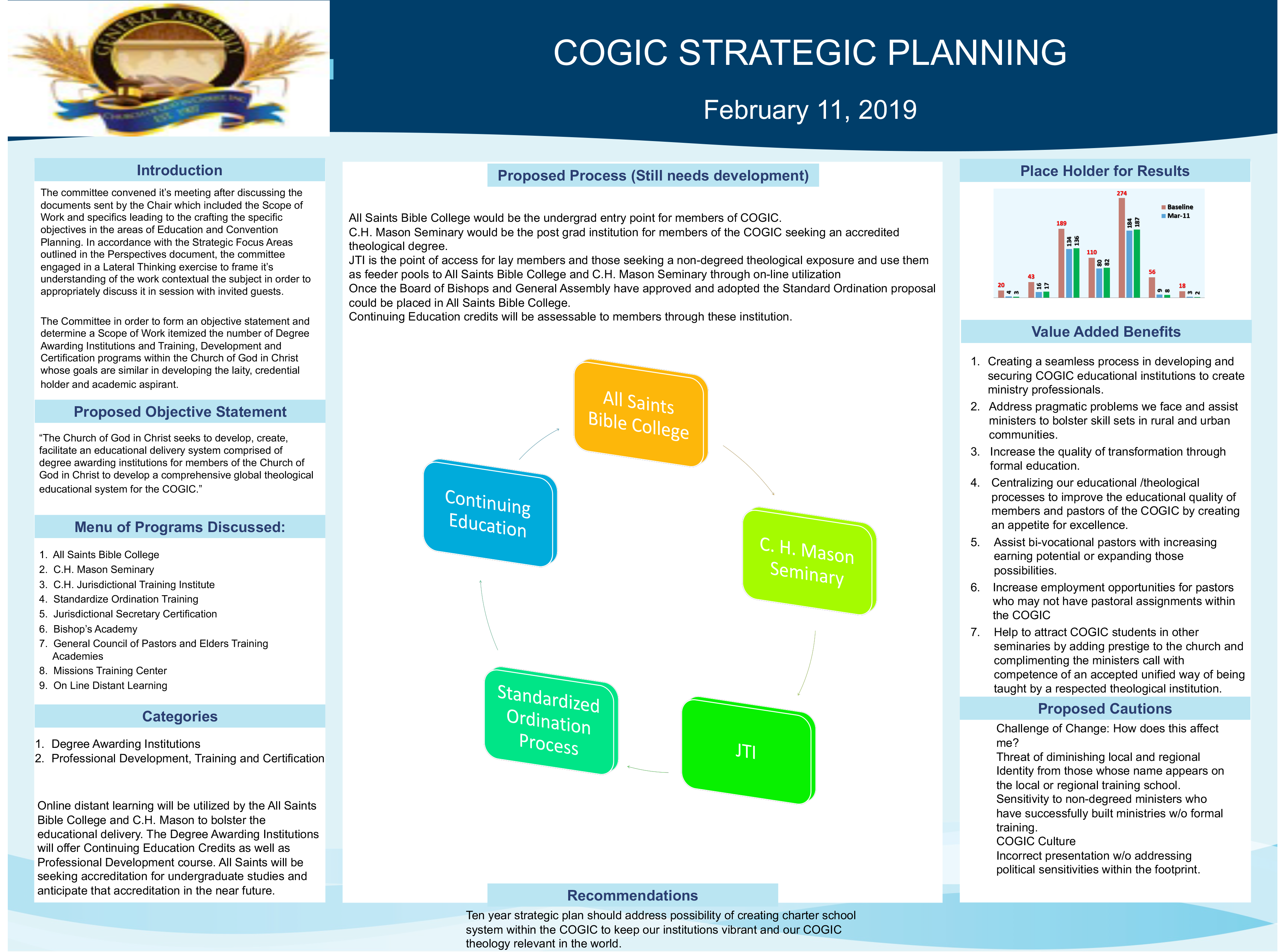 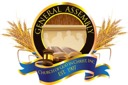 CHURCH OF GOD IN CHRIST
STRATEGIC PLANNING FRAMEWORK
Focus Area #1  Ministry Training, Education and Convention and Conferences
Presiding Bishop and General Board
Bishop John Henry Sheard, Board of Bishops 
Bishop David Daniels, Chair of the Board Education
Dr. Harold Bennett, Dean of Charles Harrison Mason Seminary
Dr. Fisher, President of All Saints Bible College
Dr. Goldie Wells of Charles Harrison Mason Jurisdictional Institutes (CHMJI)
Bishop David Hall, The Standardized Ordination Curriculum
Chairman Michael Eaddy, General Council of Pastors and Elders (GCPE)
Dr. Kenneth Newman, Franklin Knight Theological Institute
Dr. Barbara McCoo Lewis, Department of Women
Stake holder
Jurisdiction Ecclesiastic Jurisdictional Accreditation
Degree Awarding Institutions:
Credentialing Education Programs:
Ministry Development/CE
All Saints Bible College 
C.H. Mason Seminary
Department of Women
Board of Bishops
GCPE
GCPE Institute
CHMJI
Standardized Ordination
Department of Women
Process
The Church of God in Christ has within its educational construct, multiple accesses for the constituency of the church; laity training, ministerial training and certification programs.  COGIC has various leadership and ministry development opportunities through the various departments of the church for continuing education and ministry professional development.
Educational Metric/Matrix:
Educational Metric/Matrix:
Focus Area #1  Ministry Training, Education and Convention and Conferences
The Church of God in Christ will benefit its constituency with a seamless educational system reaching its diverse demography through on-site enrollment and utilization of its historic infrastructure and a one stop, on-line platform hosting all multiple disciplines, degree obtaining curricula, ministry training and denominational credentialing education in multiple languages for our global COGIC footprint.
Professional Development and Continuing Education will be provided by various departments and entities of the Church of God in Christ for specific training and certification. It is the recommendation of the Strategic Committee that all training from CHMJI, ASBC, CHMS, SOC and professional development and continuing education operate on centralize on-line platform, developing one stop educational delivery system to the global audience of the COGIC.
Degree Awarding Institutes
Credentialing Education Programs
Universal access to one platform providing global access with multiple languages and prescribed content with opportunity to contribute COGIC content for the purpose of training and development of the constituency of the denomination.
Ministry Development/CE
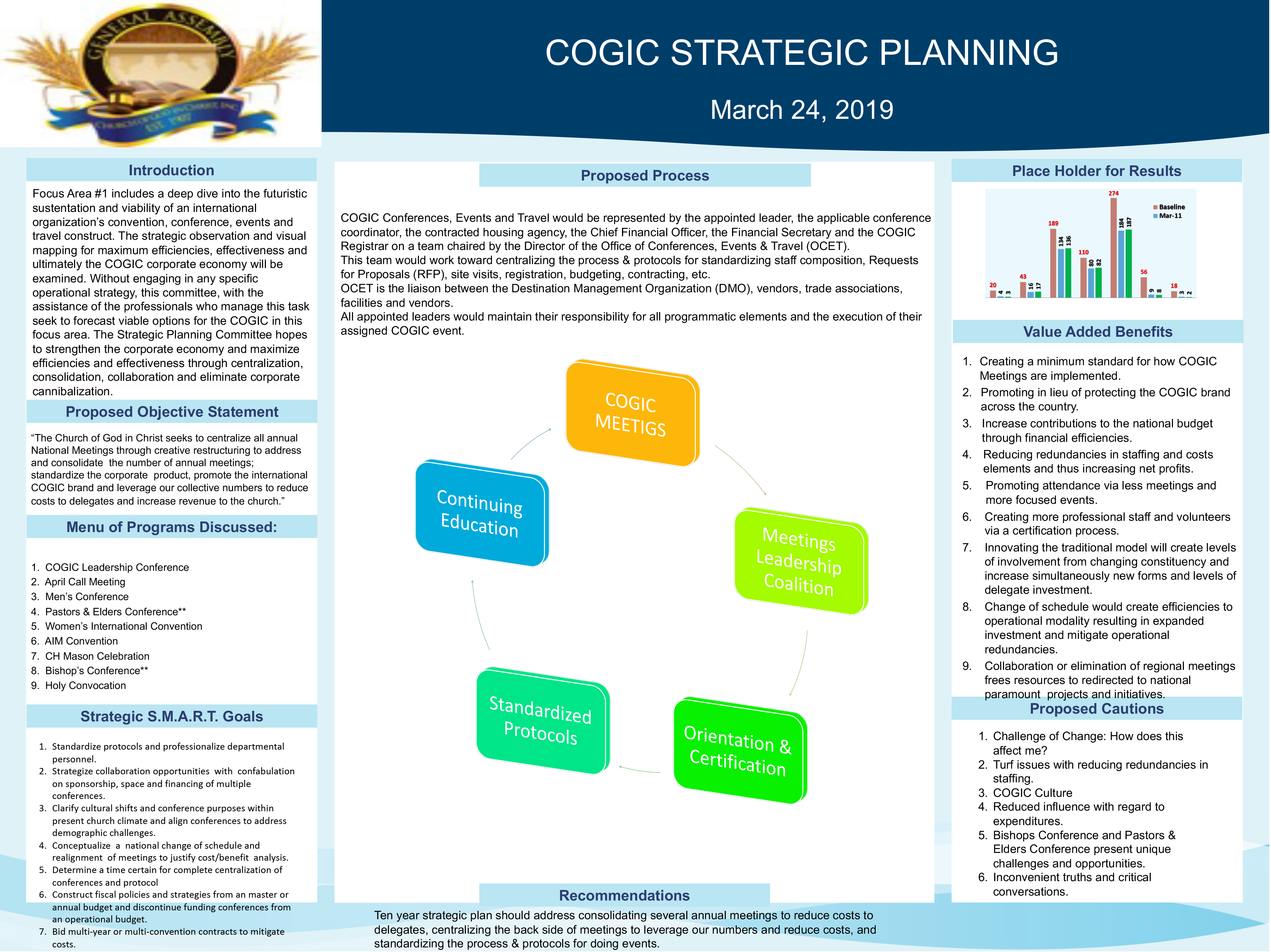 COGIC
10 YEAR
STRATEGIC
PLANNING
TOOLBOX
PROPOSAL
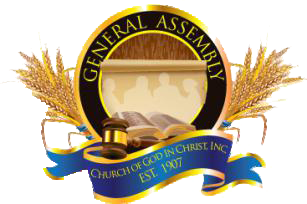 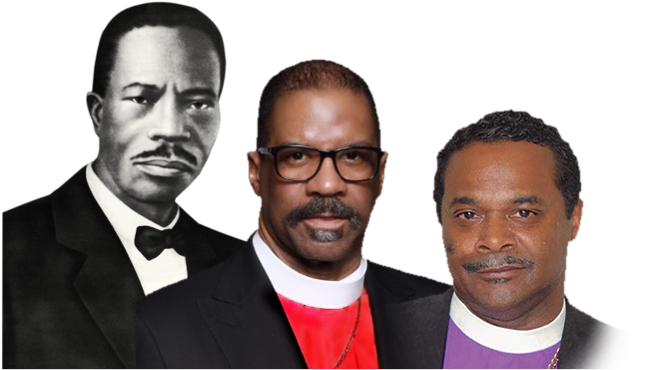 COGIC: 10 YEAR STRATEGIC PLANNING FRAMEWORK EXECUTIVE SUMMARY
Committee presented update of Strategic Framework in Annual Call Session. PB stated his office would work collaboratively with GA COGIC STRATEGIC CMTE.
July 12 - correspondence sent to AIM officials requesting video conference to invite them into the assessment phase through SWOT.
JUL
2018
NOV
2017
Committee was formulated and Chairman Brown was appointed.
APR
2018
Lead Members were identified and began organizing structure and process. Monday morning meetings began.
Inclusion of April Call Meeting Volunteers - made Ad Hoc Group and received feedback.
Informed and confirmed that an information embargo had been initiated by Bishop Bass on behalf of PB and appointees were not to participate until receiving direction from administration.
NOV
2017
JUL
2018
APR
2018
COGIC: 10 YEAR STRATEGIC PLANNING FRAMEWORK EXECUTIVE SUMMARY
9/14/18 - Supt Brown meets with Bishop Bass in St. Louis to discuss process and collaboration. Concluded that PB and GA Chair should meet with working principals for strategic clarity and process.
Determined to finalize rough draft by 10/16 & submit to JPH by 10/20/18.

GA Executive Committee Meeting in Nashville.
July 23 - conference call convened with Elected Officials and their representatives to begin SWOT analysis.
OCT
2018
SEP
2018
OCT
2018
Initiated SWOT package to 7 elected entities September 1- 17 and received last submission 10/11/18 with a hard stop 10/12/18

Worked with Next Gen- promoted their survey via Social Media
Meeting with Bishop Blake & Bishop Thuston to advance collaborative strategies before presenting Strategic Framework in General Assembly.
Several meetings with Bishop Thuston and Supt. Brown around collaboration strategy with PB and GB.

All six requested entities responded with SWOT analysis.
JUL
2018
OCT
2018
SEP
2018
Phase 1: Assessment
Phase 2: Collaboration
Phase 3: Formation
Phase 4: Evaluation and Adoption
Phase 5: Implementation and 	        Management
STRATEGIC
INITIATIVE
PROCESS:
Executive
Branch
Formulation
Evaluation
And
Adoption
General Assembly
Toolbox
Confabulation
Toolbox
Assessment
Proposed
Collaboration
Proposed
Collaboration
Executive
Branch
Formulation
JAN
2019
OCT
2019
JUL
2019
NOV
2019
AUG
2019
NOV
2018
APR
2019
COGIC: 10 YEAR STRATEGIC PLANNING TOOLBOX
CURRENT WORK STATUS:
PROJECT IS 90% COMPLETED WITH AVAILABLE COOPERATION
FINAL DRAFT TO BE SUBMITTED TO PRESIDING BISHOP BY MARCH 15, 2020
PB’S MARK UP’S AND EDITS DUE BY MARCH 25, 2020
FINAL DRAFT AND COMPLETED FRAMEWORK DUE TO PRESIDING BISHOP APRIL 10, 2020
COMMITTEE TO PRESENT TO GENERAL ASSEMBLY COMPLETED PLAN APRIL 15, 2020
OUTSTANDING ITEMS REQUESTED AND NOT RECEIVED:
FOCUS AREA #5 - LEADERSHIP AND STRATEGIES
REPEATED REQUESTED PROCESS TEMPLATES
10 YEAR STRATEGIC PLAN SMART OBJECTIVES (4 C’S):
ORGANIZATIONAL COLLABORATION
ORGANIZATIONAL COORDINATION
ORGANIZATIONAL CONSOLIDATION
ORGANIZATIONAL CENTRALIZATION
PROPOSED PRESENTATION OF 10 YEAR STRATEGIC PLAN:
VIDEO INTRODUCTION OF PRESIDING BISHOP AND CHAIRMAN THUSTON GIVING HISTORICAL, CULTURAL, ORGANIZATIONAL BENEFITS OF WHY A 10 YEAR PLAN IS NECESSARY
COMMITTEE WILL RECAP TIMELINE AND PROCESS
REVIEW SEVEN STRATEGIC FOCUS AREAS
PRESENT SMART OBJECTIVES
COLLABORATION
COORDINATION
CONSOLIDATION
CENTRALIZATION
CONTINUITY
PROPOSED PRESENTATION OF 10 YEAR STRATEGIC PLAN:
10 YEAR STRATEGIC RECOMMENDATIONS 
 KEY PERFORMANCE INDICATORS 
CREATION OF STRATEGIC PERFORMANCE COMMITTEE TO ASSIST EXECUTIVE BRANCH
DEVELOPMENT OF REPORTING AND EVALUATION SCHEDULE
CONCLUSION
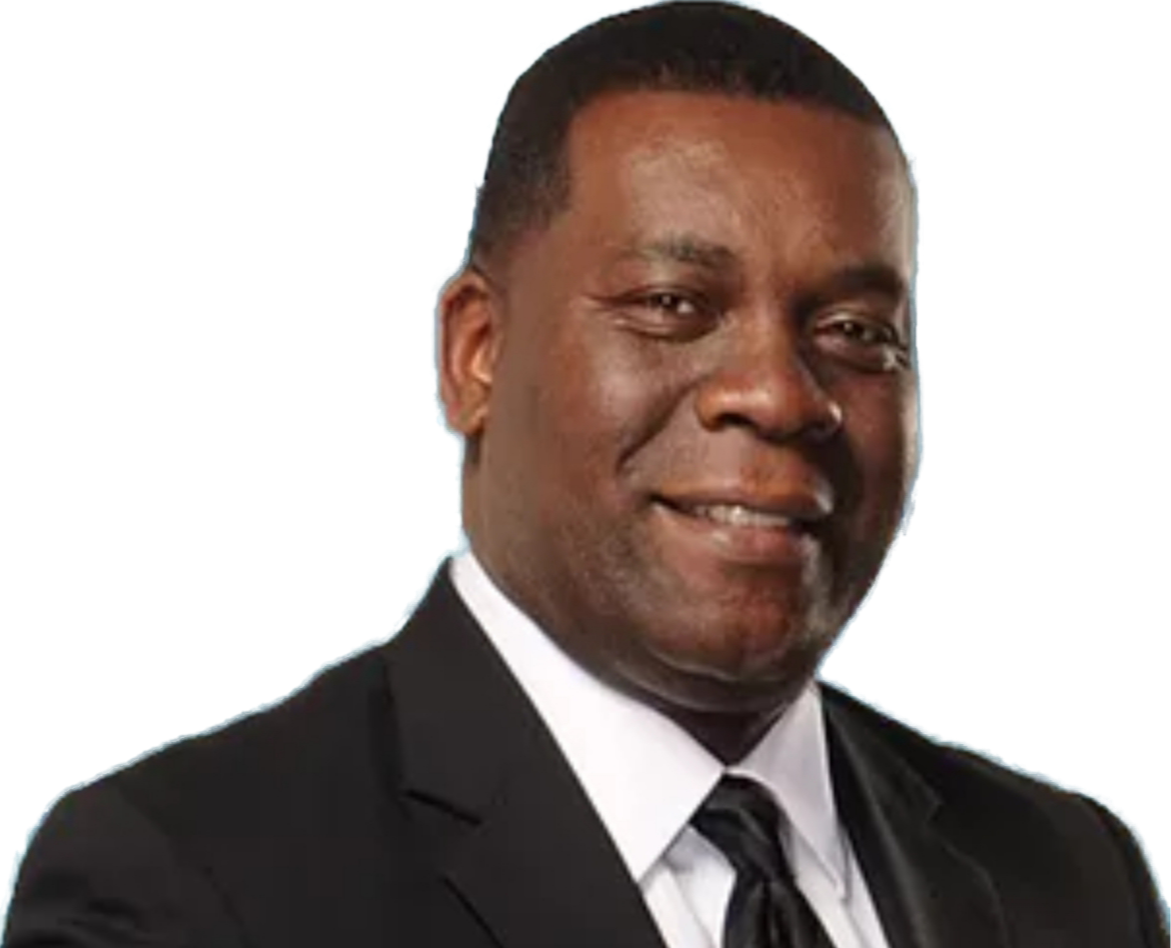 Committee reflections on why we committed two years of Monday’s from our lives to do this work:
“This framework and plan will harness the strength of our organization, ensure momentum moves in the same way while creating intentional success and demonstrate the administrative gift within the COGIC by developing and implementing a 10 Year Strategic Plan without starting over every few years.”
Supt. Anthony Wheeler
Alabama
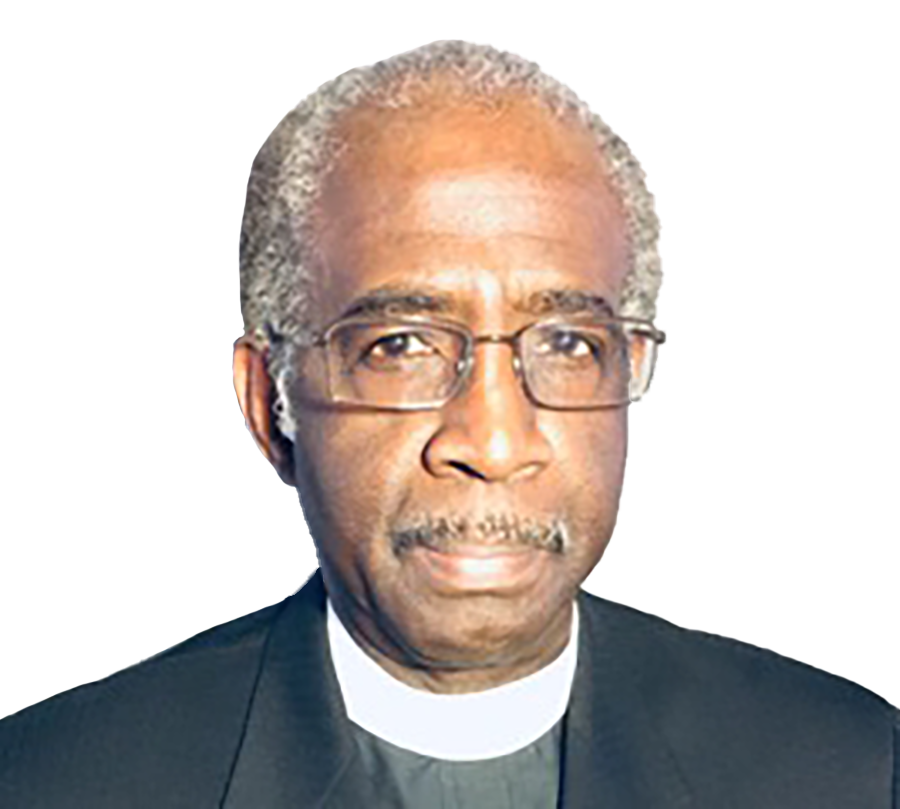 I agree with Dr. Wheeler and others that adequately answered the question "why" and request that the last sentence(s) read, "therefore this document has done so by including these seven focus areas:..." Now, it is expected that as our Executive Branch apply the the contents of this document's objectives as their Plan of Action, it is requested that our Jurisdiction leaders choose their team of strategic coordinators that will pursue these objectives locally with like-mindedness, doing so will keep the total Church synchronized and forward moving together as One Church.
Supt. Clarence Cranford
ILLINOIS
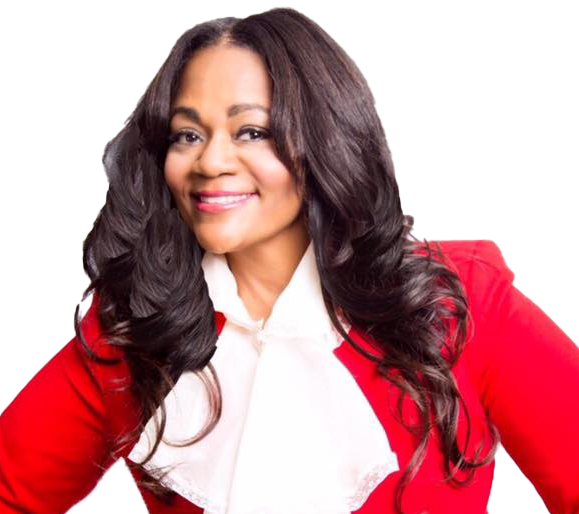 “Our why is simple…it allows us to be intentional about our culture, engagement and inclusion and ultimately take ourselves serious about experiencing planned growth.”
Evangelist Lisa Vaughn
Texas
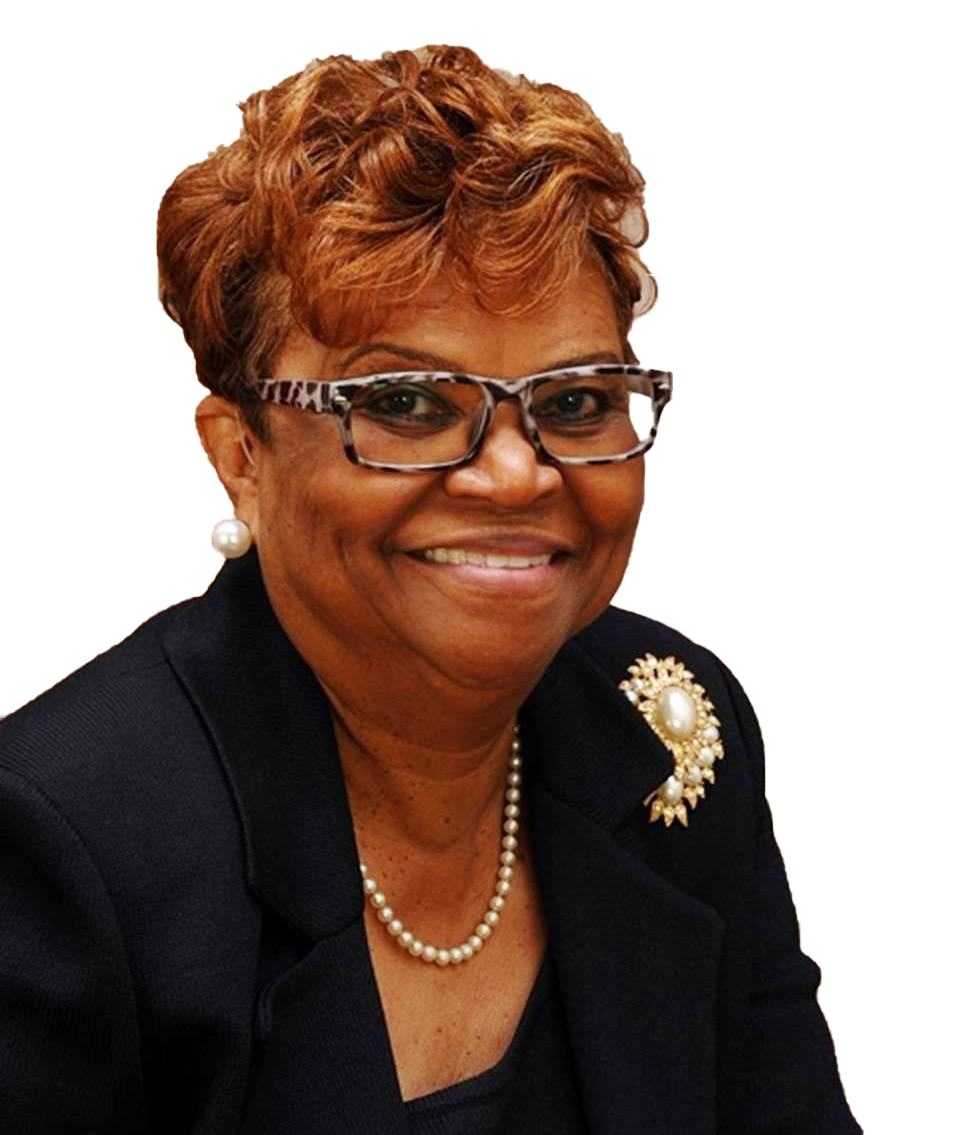 “Why did I participate? This plan ensures progressive growth and continuation of the Church of God in Christ doctrine, culture and legacy way beyond our participation.”
Dr. Goldie Wells
NORTH CAROLINA (CHMJI)
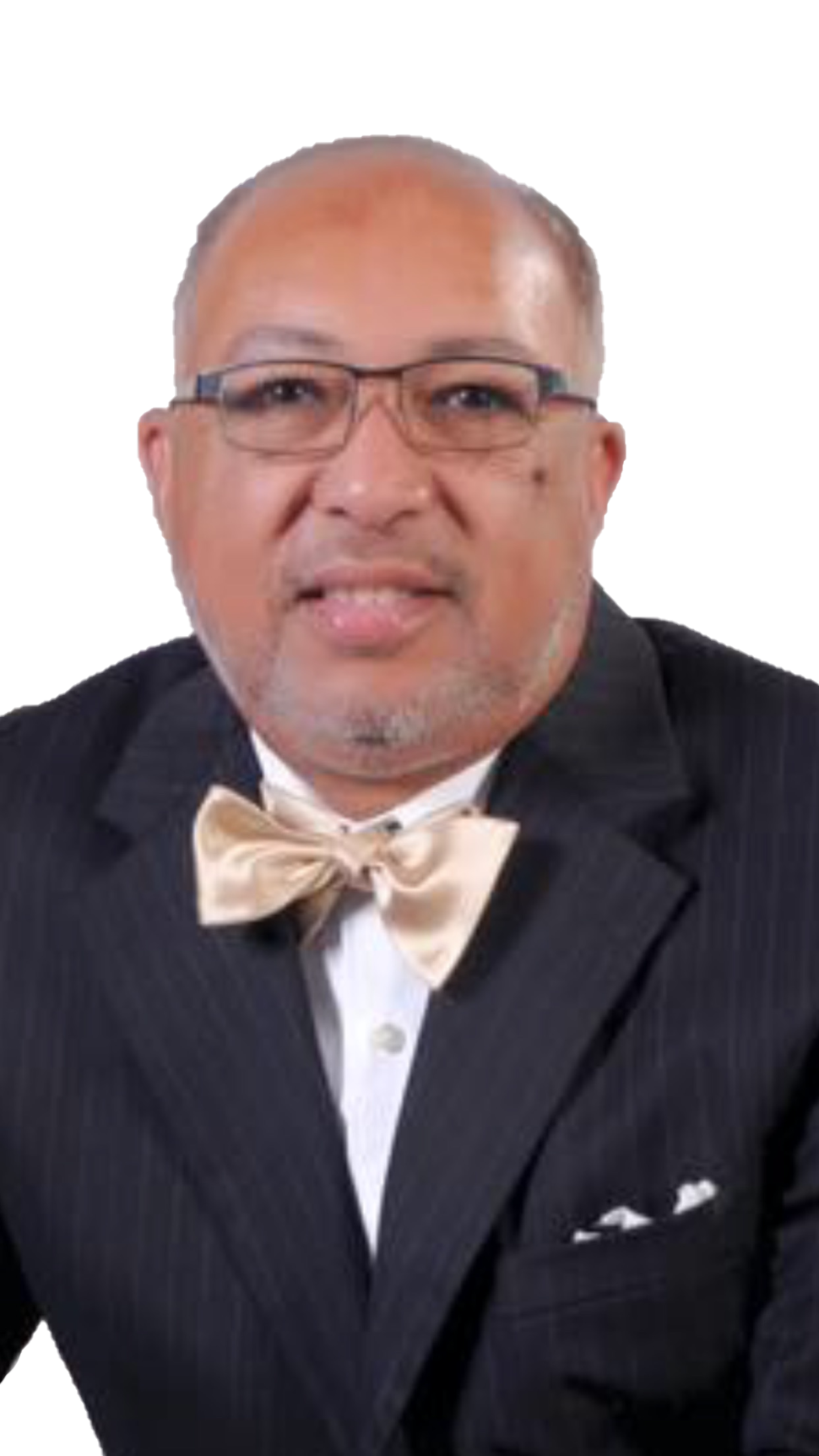 “This plan brings us all together, all of our components complementing and not competing with each other. Eliminating silo’s will permit us to set long term goals and ensures our future success as a legitimate holiness organization.
Dr. Joseph E. Fisher
Memphis (ASBC)
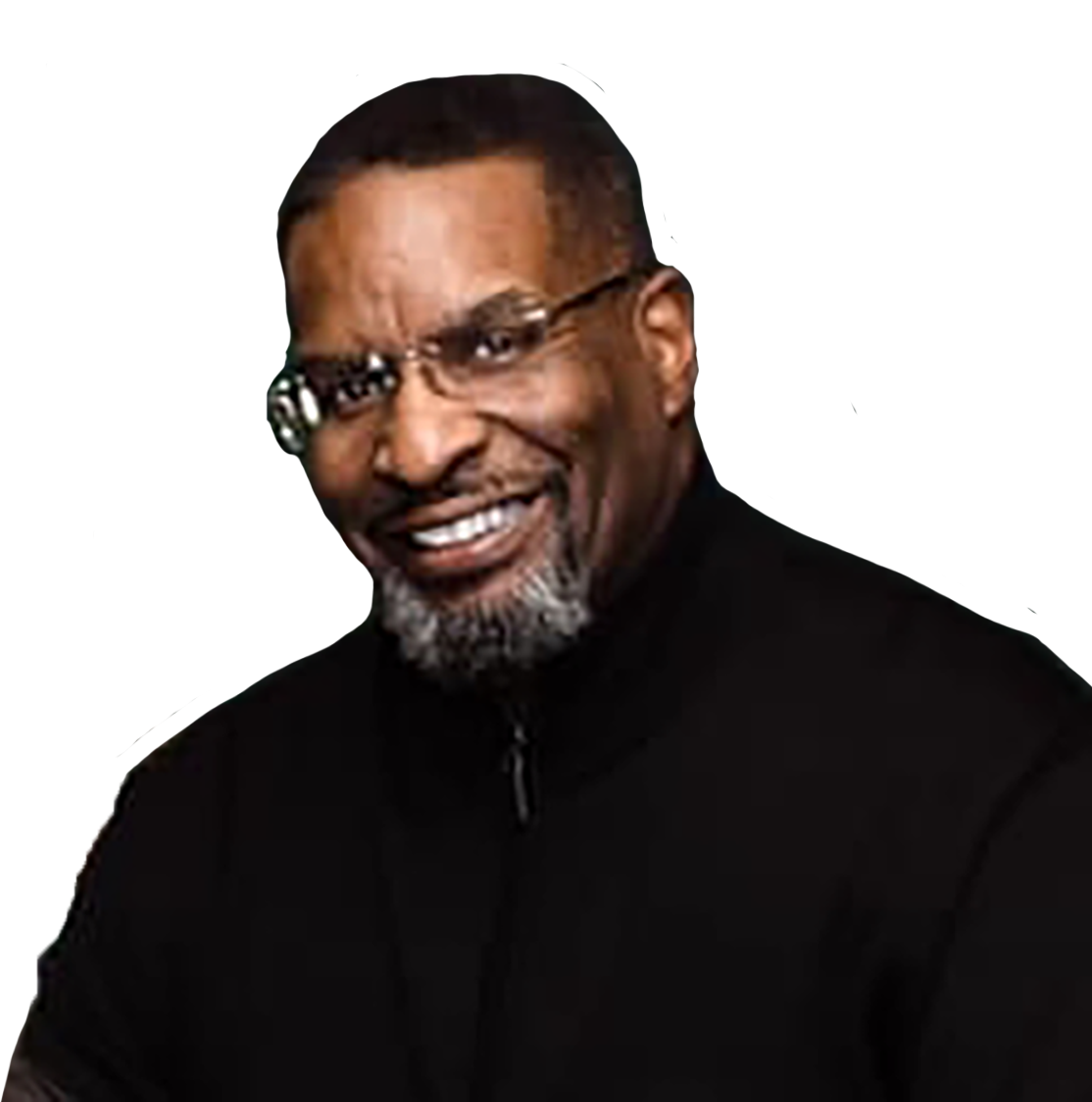 “It ensures the church is relevant in future generations demonstrating organizational consistency with visible growth measurements.”
Elder James Vaughn
Texas
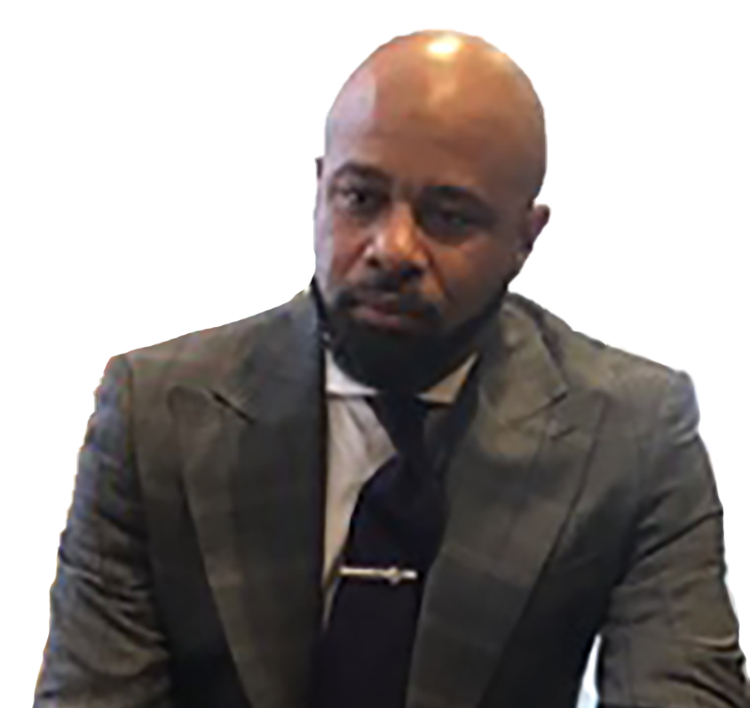 “ This plan allows us to access our status both as an organism and organization and measure our nominal impact as we create systemic success. It speaks to our purpose as our priority rather then which personalities will drive it forward.”
Elder Nic South
Michigan
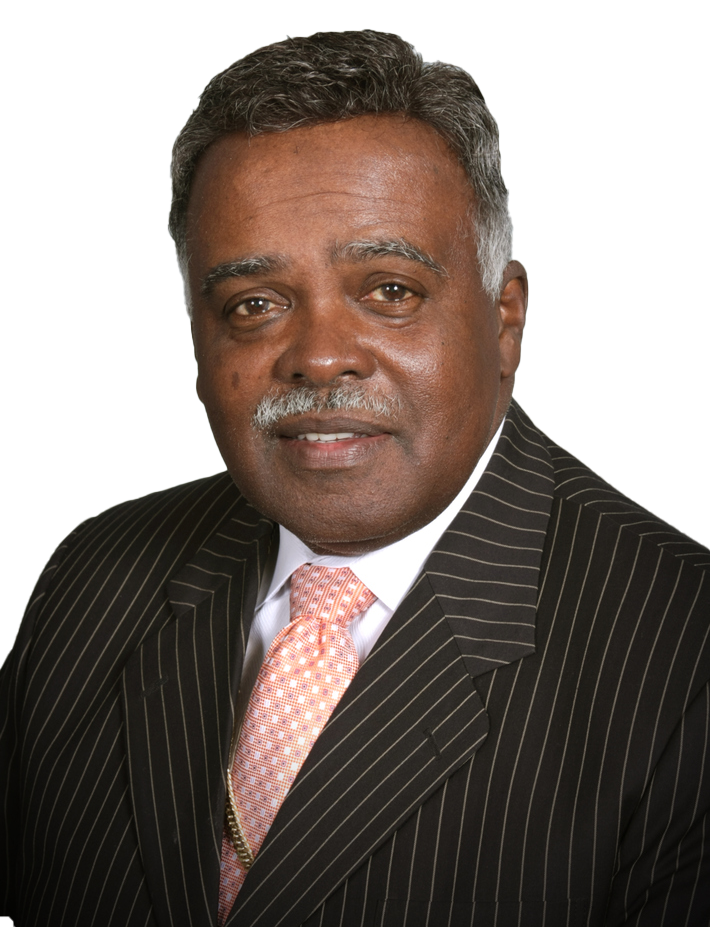 “This plan displays unified purpose through our God given potential which perpetuates  holiness in a contemporary society.”
Bishop Malcolm Coby
Oklahoma
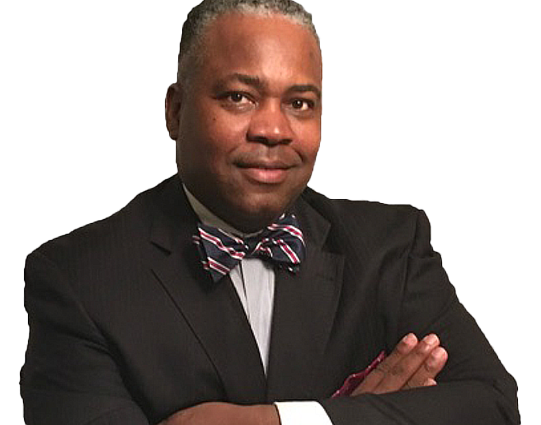 “This plan brings the full gift of administration to be incorporated in the life of the church. It allows us to act responsibly with the limited resources available and be good stewards and ends our start/stop/start issues while it galvanizes the Church of God in Christ to build our beloved community.”
Dr. Harold Bennett
Dean of C. H. Mason Seminary - Atlanta
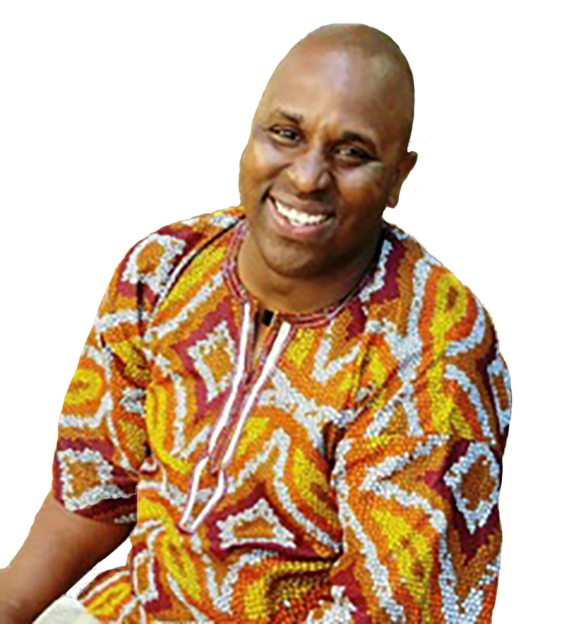 “It is congregation facing. It outlines generational equity for a great church for everyone. Forever.”
Elder Stephen Lackey
Nevada
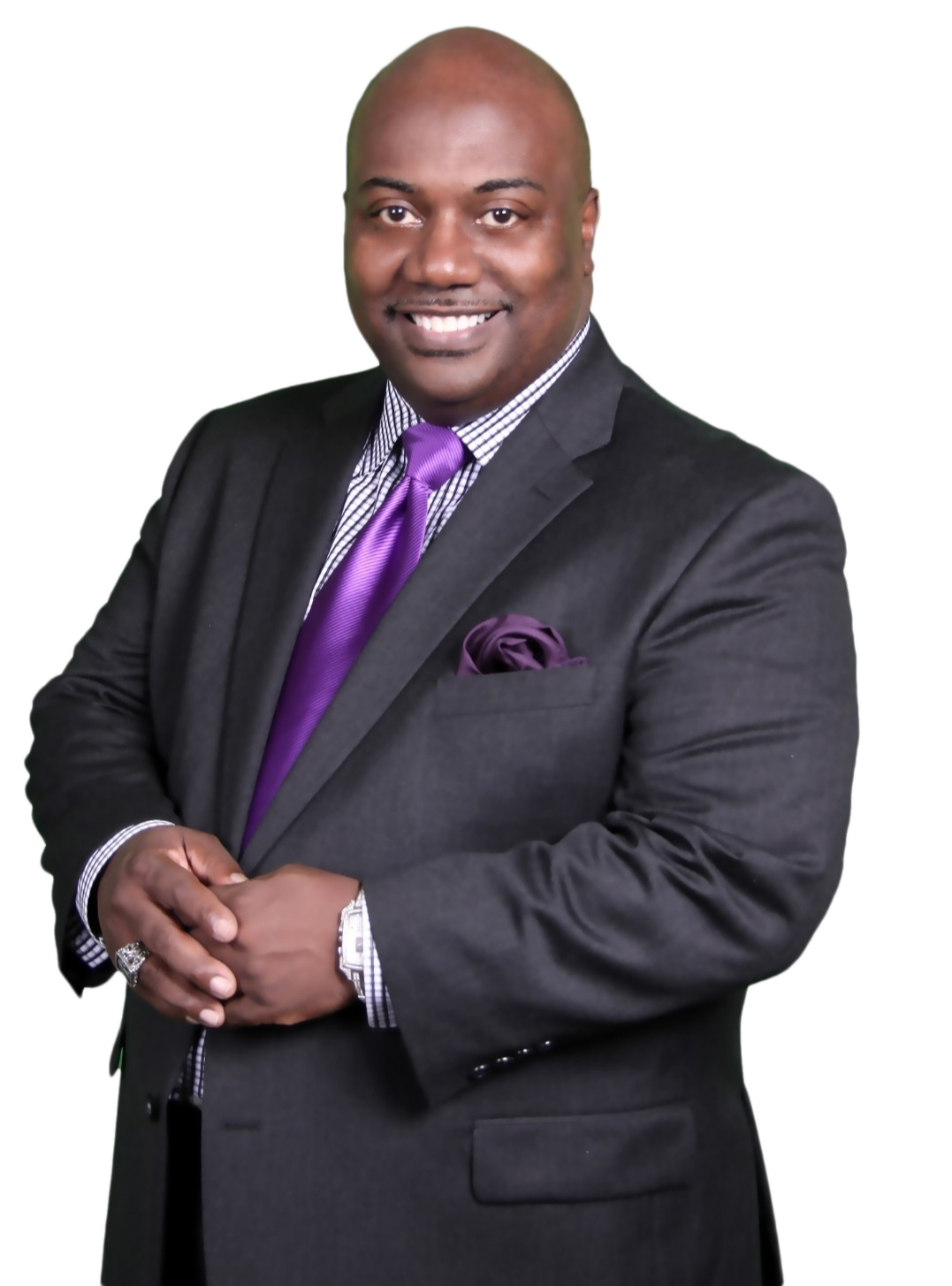 “People are more important than projects and ministry more valuable than money. Why a 10-year strategic plan? The people of the Church of God in Christ deserve it.”
Bishop Designate Matthew L. Brown
Chairman, Georgia
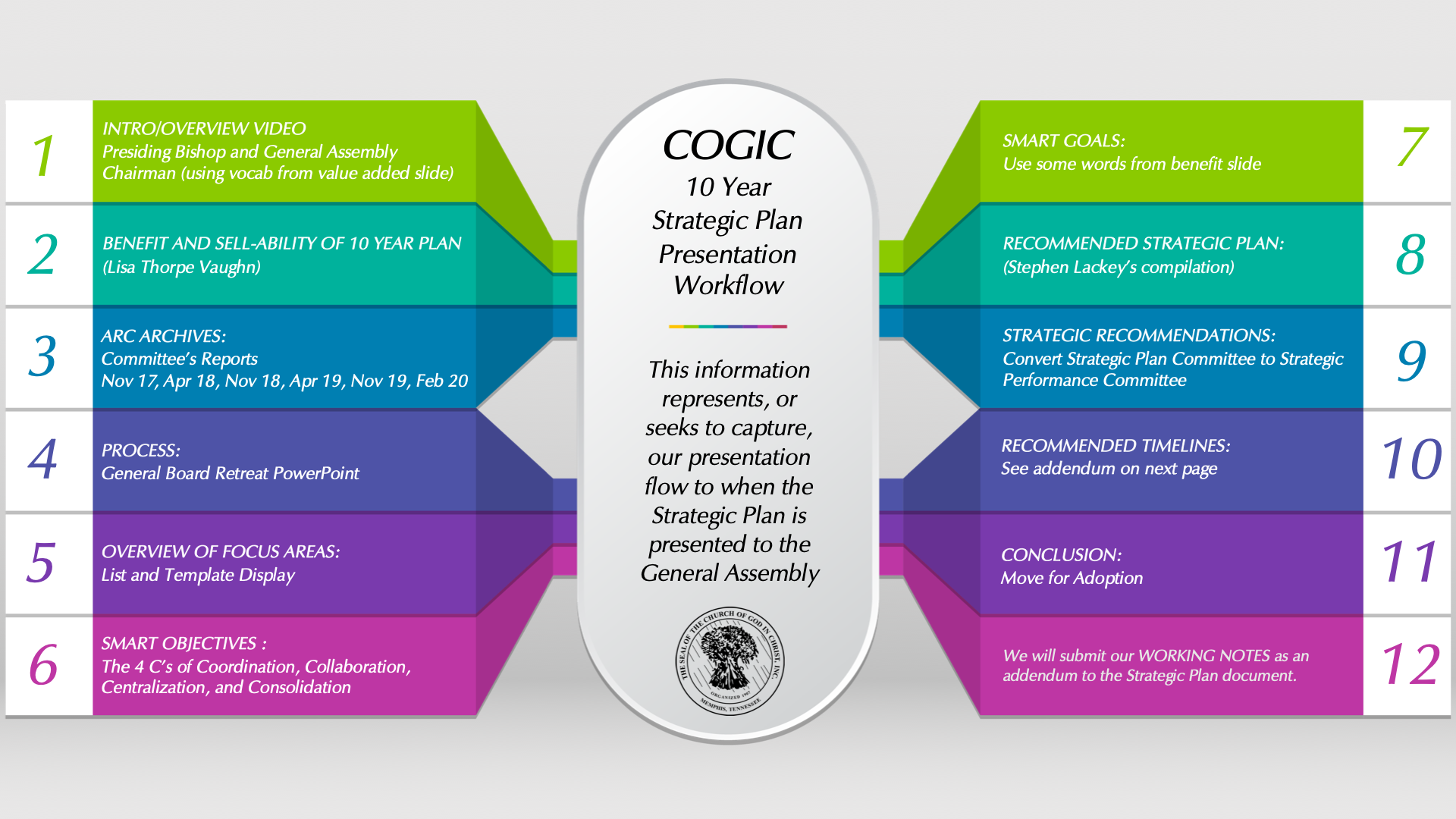 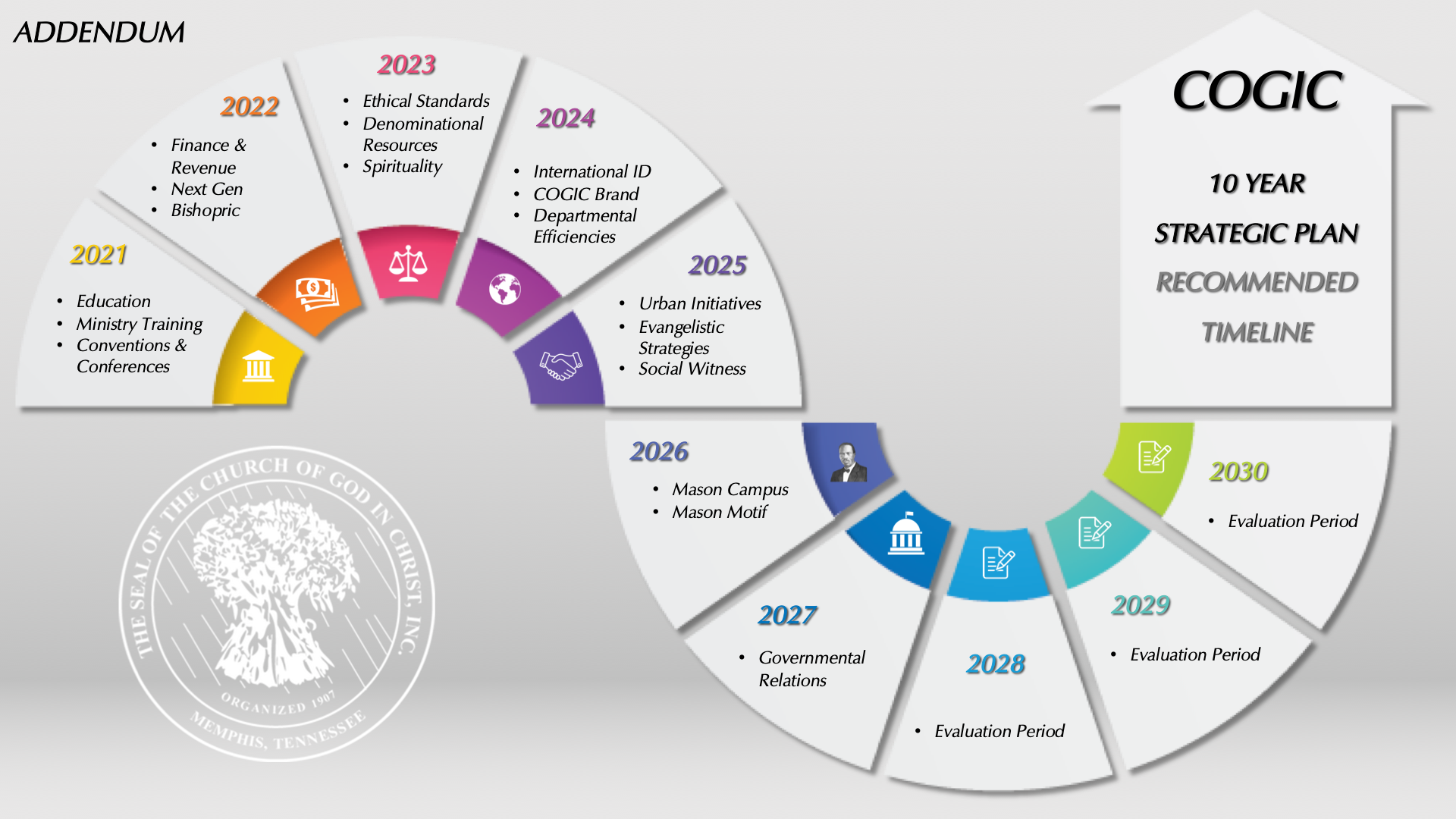